Frontend design refers to
The web server
Form processing
CSS coding
Database development
PHP Programming
Which of the following is something the W3C does?
Controls IP address allocation
Develops database protocols
Develops HTML standards
Controls domain names 
Provides web hosting service
Consider this code<a href=“main.html”>Home</a>
What is the name of the HTML element?____________________________________What is the name of the HTML attribute?____________________________________What is the value of the HTML attribute?____________________________________
HTML5 was initially proposed by
The W3C
The Mozilla Foundation
Google
WHATWG
What is the purpose of the p element?
What would you use the h1 element for?
Which HTML tag defines an item in a list?_____________

Which HTML tag defines a list that uses bullets instead of numbers?_____________
Which HTML tag defines the page content that will be displayed?_____________
 Which HTML tags (list two) are single tags, i.e., they do not need an ending tag?_________________       and        ________________
If all paragraphs have a top margin of 10px and a bottom margin of 20px, how much space will there be between two vertically adjacent paragraphs.
10px
20px
30px
40px
What is the name of the HTML attribute for specifying the URL of an image?________________
Which of these are Absolute URLs? (circle all that apply)
http://www.espn.com
news/us/topstory.html
http://ares.cs.siena.edu/index.html
www.cnn.com/
../images/hat.gif
http://isecon.org
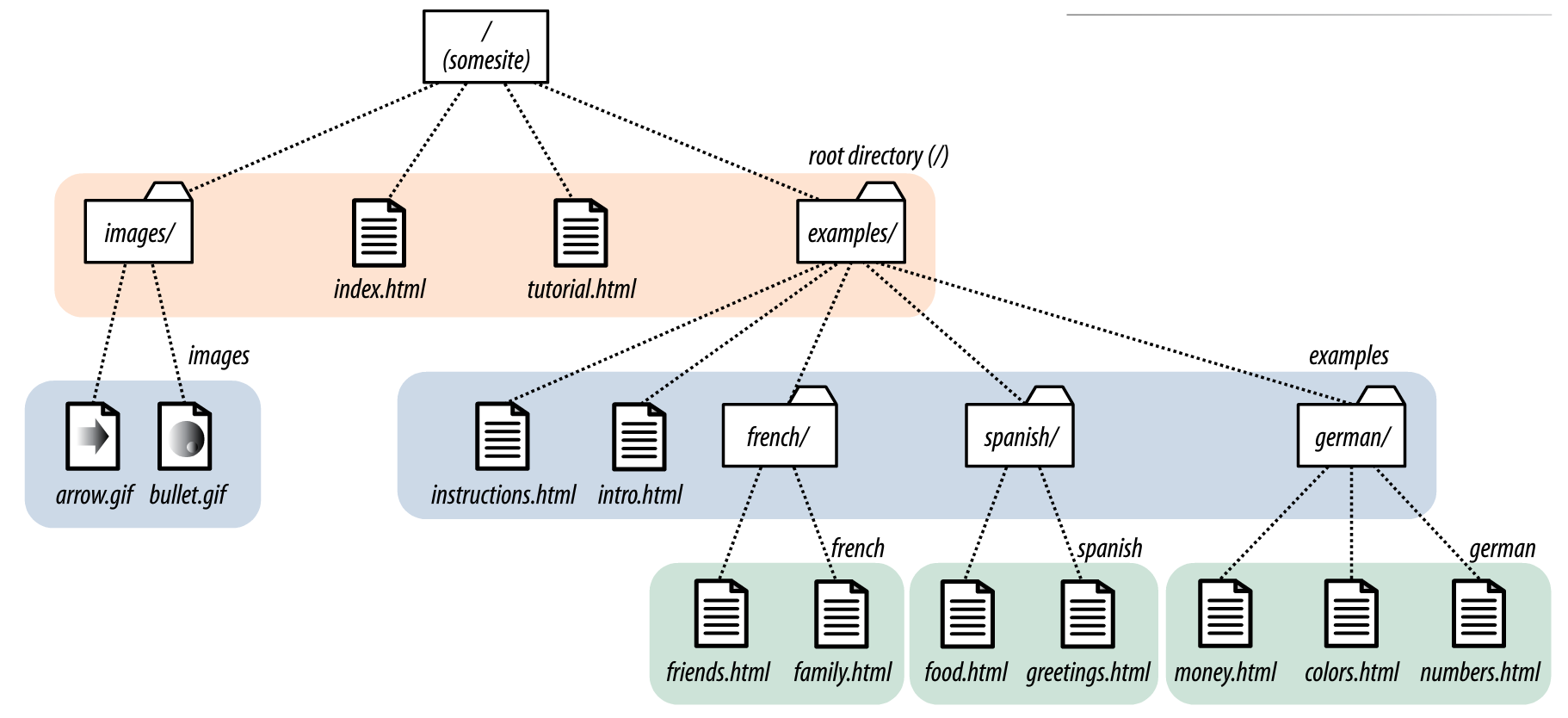 From the homepage (index.html), write the HTML code to create a hyperlink with the text “Tutorial” that will link to tutorial.html.
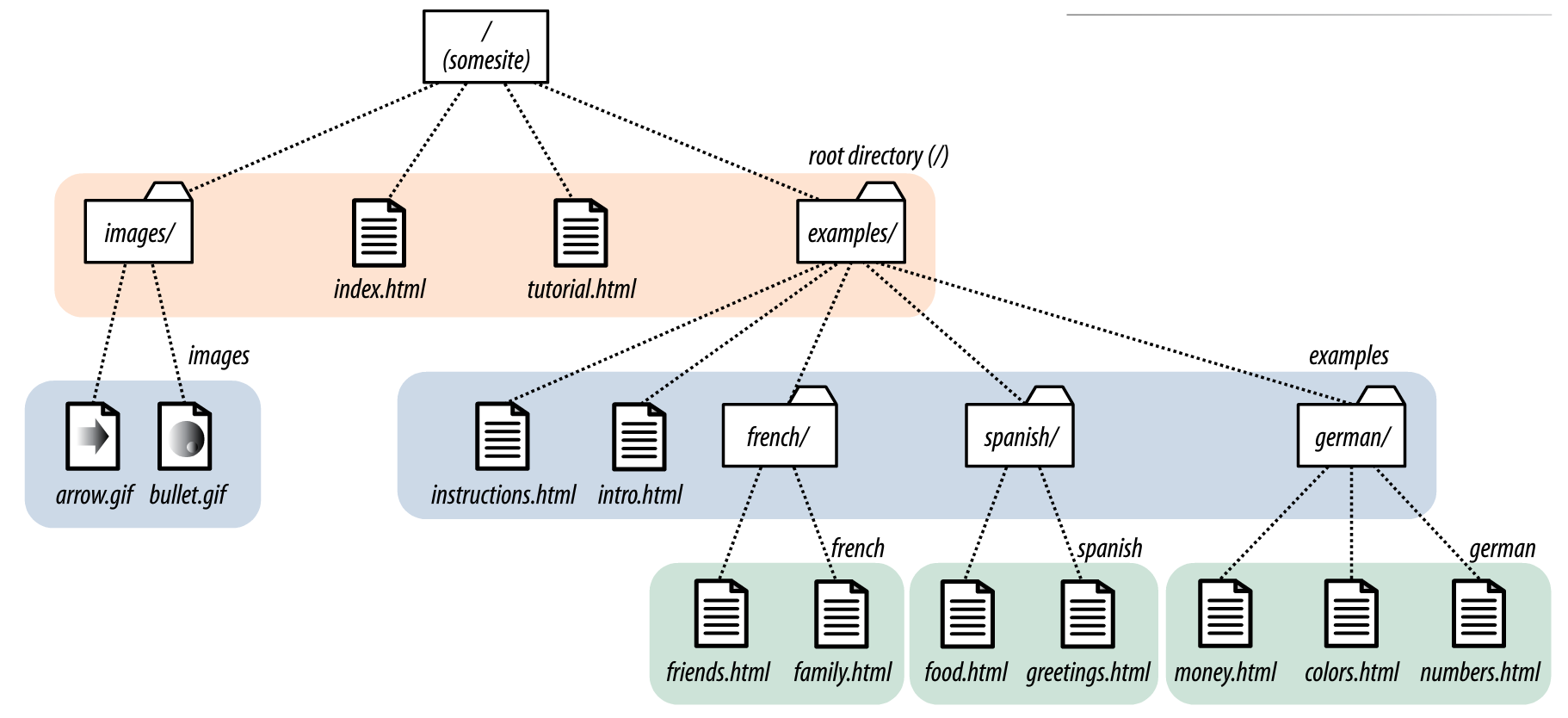 From the homepage (index.html), write the HTML code to insert the arrow image (arrow.gif).
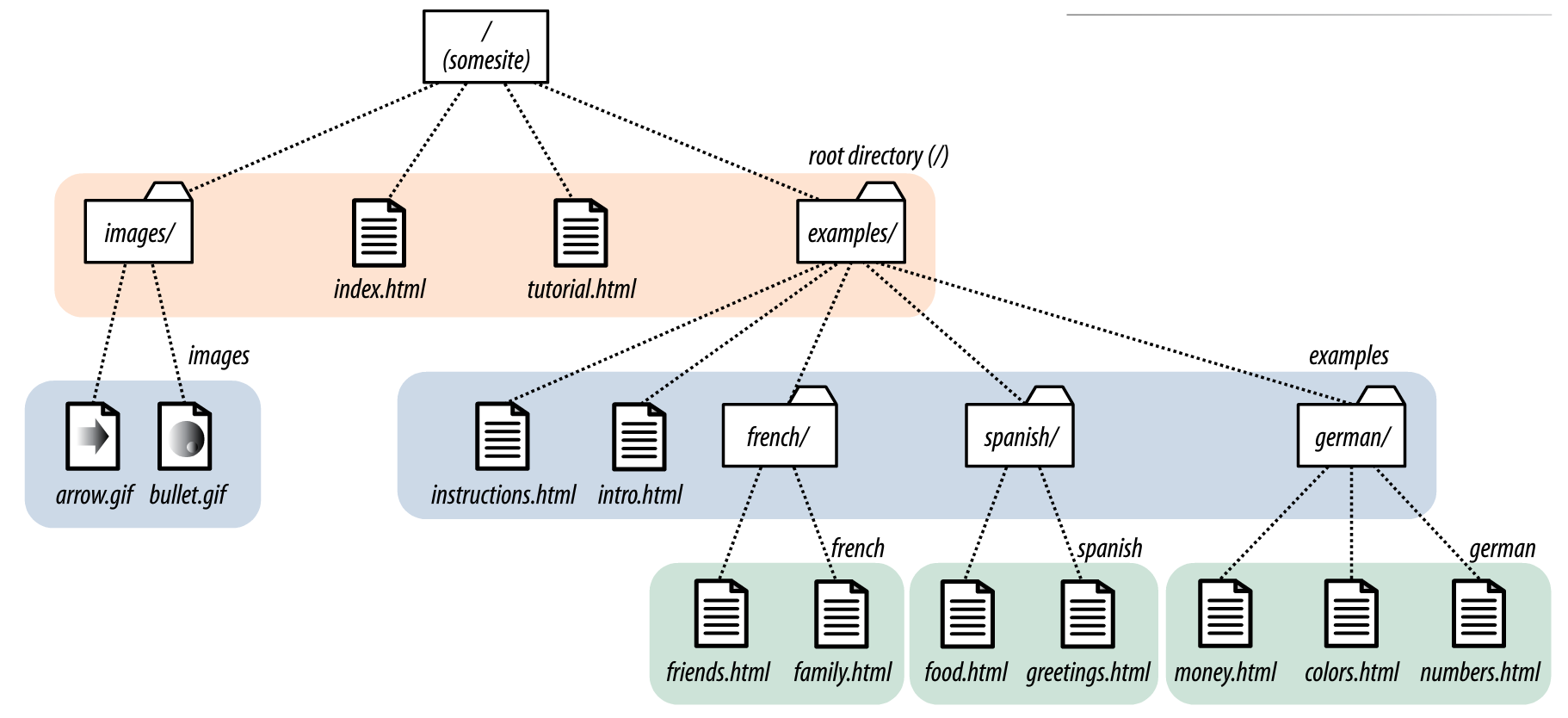 From the food page (food.html), write the HTML code to create a hyperlink with the text “Money” that will link to money.html.
Which of these is free from HTML validation errors
<img source="pic.jpg  alt="a picture">
<image src="pic.jpg"  alt="a picture">
<img scr="pic.jpg"  alt="a picture">
<img src="pic.jpg"  alt="a picture">
Write the HTML code for properly formatting the following data:		First				Last				Age		Bob				Jones			50		John				Doe				65Be sure to properly use the four basic table tags
Fix the validation errors in the code below.  You can cross out code and add your correction in the code below
<em><strong>This is a emphasized and strong</em></strong><em>This is a emphasized</em><p class=“intro”This is the introductory paragraph</p>